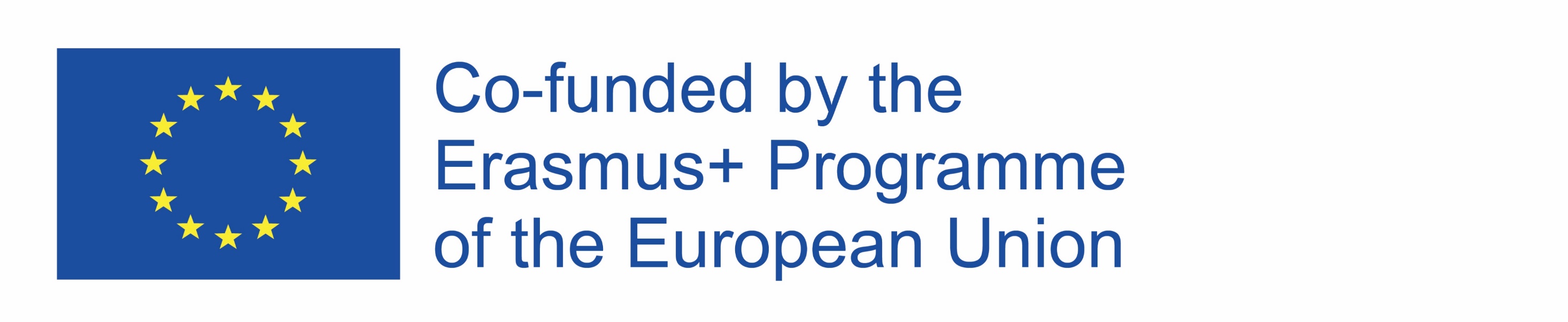 Posunkovaná pieseň
v predmete dramatická výchova
Príručka pre učiteľa
Kultúra nepočujúcich
Súčasná podoba kultúry Nepočujúcich na Slovensku je odovzdávaná nepočujúcimi umelcami alebo umelcami, ktorí sa venujú tejto kultúre v rámci komunity i mimo nej .
Vznikajú filmy v slovenskom posunkovom jazyku, maľby zobrazujúce posunky, existujú divadelné zoskupenia používajúce slovenský posunkový jazyk, piesne, poézia, vtipy v slovenskom posunkovom jazyku.
Posunkový jazyk je nielen dorozumievacím prostriedkom, ale aj šíriteľom slovenských tradícií, obyčajov, hodnôt prenášaných z generácie na generáciu, čím sa stáva nositeľom ich kultúrneho dedičstva.
Spev v Posunkovom jazyku
Je možné spievať v posunkovom jazyku? 
     „Áno.“
Spev v posunkovom jazyku sa vyznačuje tým, že posunky, ktoré sú tzv. umelecké, sa používajú inak ako posunky pri bežnej komunikácii v posunkovom jazyku.
V tomto projekte nebudeme „spievať“ v posunkovom jazyku, ale preložíme pieseň do posunkového jazyka s umeleckým vyjadrením.
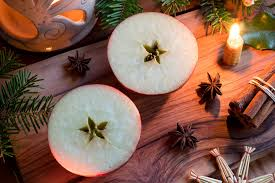 ÚLOHA 1: rozhovor
Učiteľ ukazuje obrázky o Vianociach. 
Rozpráva sa so žiakmi o význame Vianoc v rôznych kultúrach, o tradíciách. 
Zdôrazní duchovný význam týchto sviatkov.
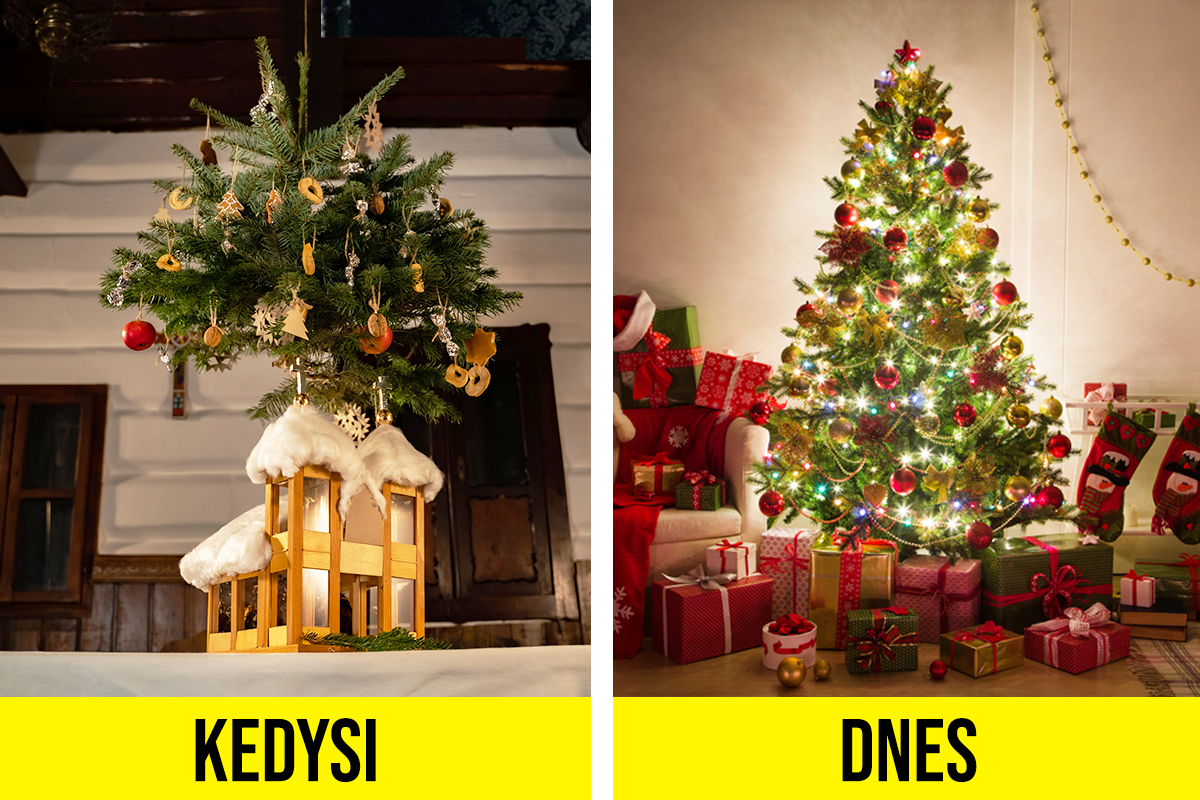 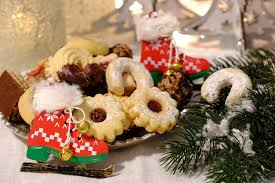 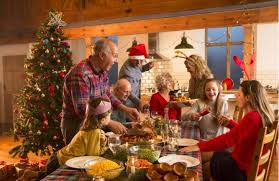 Vianoce

V nebi niekto ráta z lupienkov margariet,ľúbi či neľúbi a sneží to na svet.Je to celkom blízko, nastav k nebu tvár,vločky hladkajú ťa, už ich nie je pár.
 
V nebi niekto ráta z lupienkov margariet,ľúbi, či neľúbi a sneží to na svet.Zimný anjel krídla na mesto ukladá,mráz je cukor z torty a zima zosladla.
Tak spievaj, spievaj...
 
Vianoce Vianoce, ticho sneží v nás,Vianoce Vianoce, konečne sú zas.Vianoce Vianoce, ticho sneží v nás,Vianoce Vianoce, konečne sú zas. 
(Opakovať 2 -krát)
 
 
 
 
 
 
V nebi niekto ráta z lupienkov margariet,ľúbi, či neľúbi a sneží to na svet.Je to celkom blízko, nastav k nebu tvár,vločky hladkajú ťa, už ich nie je pár.

Tak spievaj, spievaj...
 
Vianoce Vianoce, ticho sneží v nás,Vianoce Vianoce, konečne sú zas.Vianoce Vianoce, ticho sneží v nás,Vianoce Vianoce, konečne sú zas.
 (Opakovať 2 -krát)

Skladba od interpreta Miro JarošText: Peter Nagy
ÚLOHA 2: analýza textu
Čítanie textu piesne tak, aby žiaci vnímali rytmus, melódiu a  atmosféru.
Aké dojmy a  pocity majú žiaci z piesne?  Aké emócie v nich vyvoláva?
ÚLOHA 3: rozbor textu
Rozobrať jednotlivé verše a obrazy.
Uistiť sa, že žiaci rozumejú významu každého verša.
Vytvoriť slovník kľúčových slov a fráz z piesne a ich posunkových ekvivalentov v slovenskom posunkovom jazyku.
ÚLOHA 4: výber vhodných posunkov
V spolupráci so žiakmi vybrať vhodné posunky pre kľúčové slová a frázy v piesni.
Zamerať sa na to, aby posunky zachytávali nielen význam slov, ale aj emócie a atmosféru piesne.
ÚLOHA 5: nácvik prekladu jednotlivých veršov
Prejsť so žiakmi každý verš piesne a naučiť ich príslušné posunky.
Začať s jednoduchými veršami a postupne prechádzať k zložitejším. Pomôže to žiakom lepšie si osvojiť jednotlivé posunky a ich prepojenie s textom.
ÚLOHA 5: nácvik prekladu jednotlivých veršov – praktické kroky
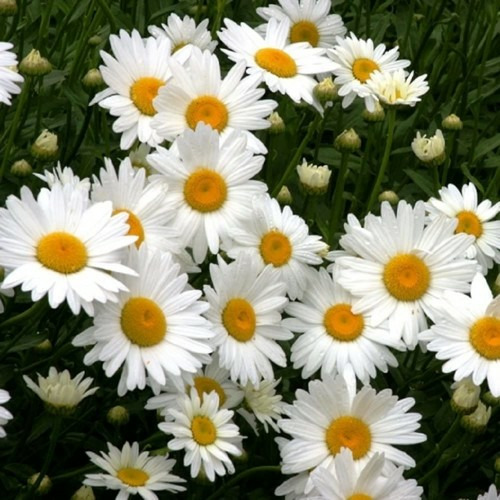 Verš: „V nebi niekto ráta z lupienkov margariet, ľúbi či neľúbi a sneží to na svet."
Naučiť posunky pre „nebo", „niekto", „ráta", „lupienky", „margaréty", „ľúbi", „neľúbi", „sneží", „svet".
Spojiť ich do plynulého prejavu, pričom dbať na správne tempo a výraz tváre.
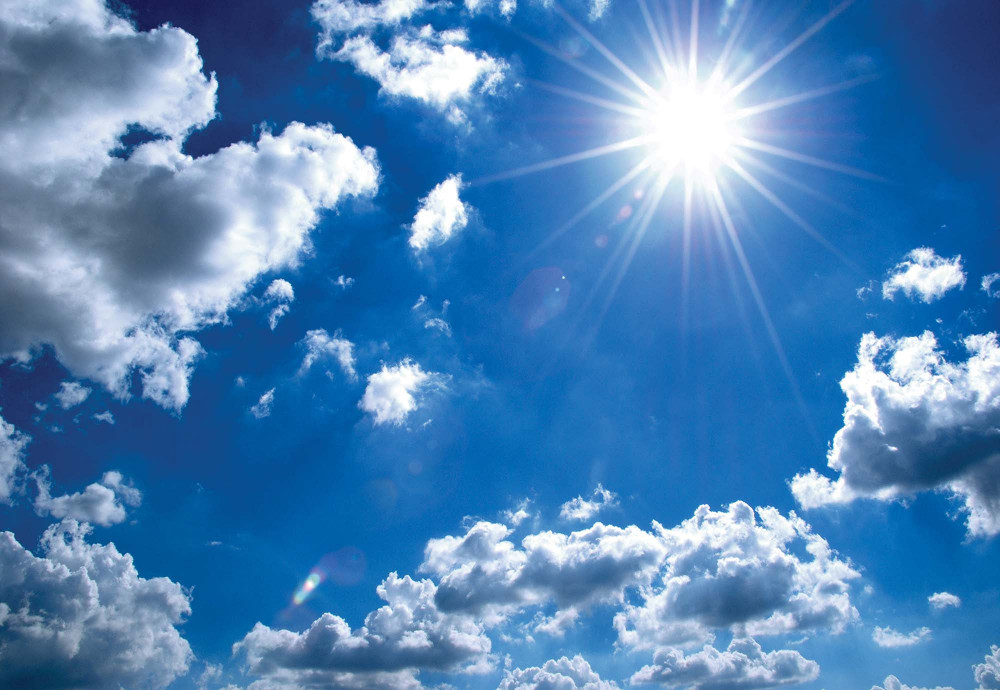 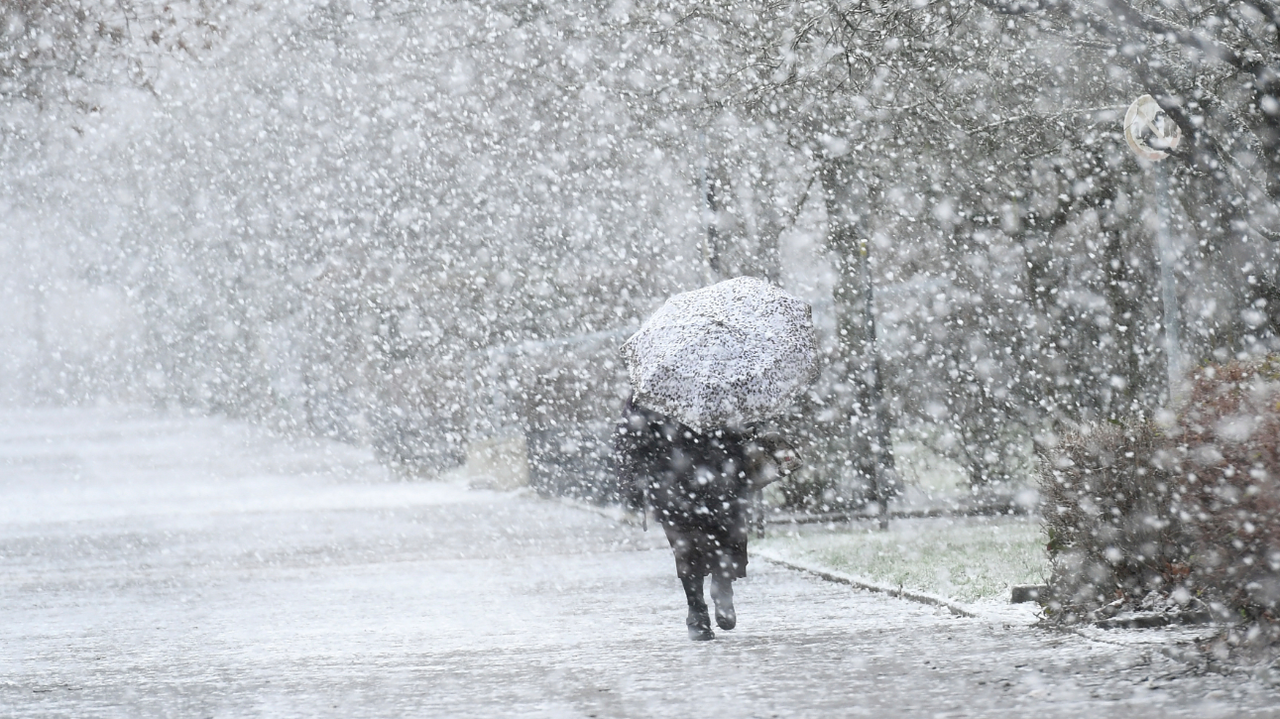 ÚLOHA 5: nácvik prekladu jednotlivých veršov – praktické kroky
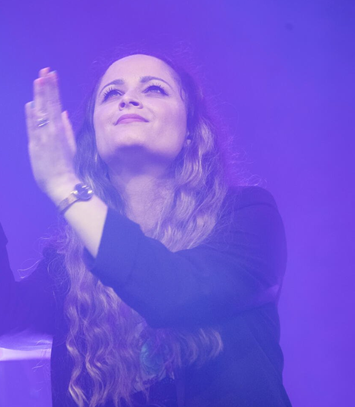 Verš: "Je to celkom blízko, nastav k nebu tvár, vločky hladkajú ťa, už ich nie je pár."
Posunky pre „blízko", „nastav", „nebo", „tvár", „vločky", „hladkať", „už", „nie je pár".
Precvičovať tento verš až do plynulého a výrazného prejavu.
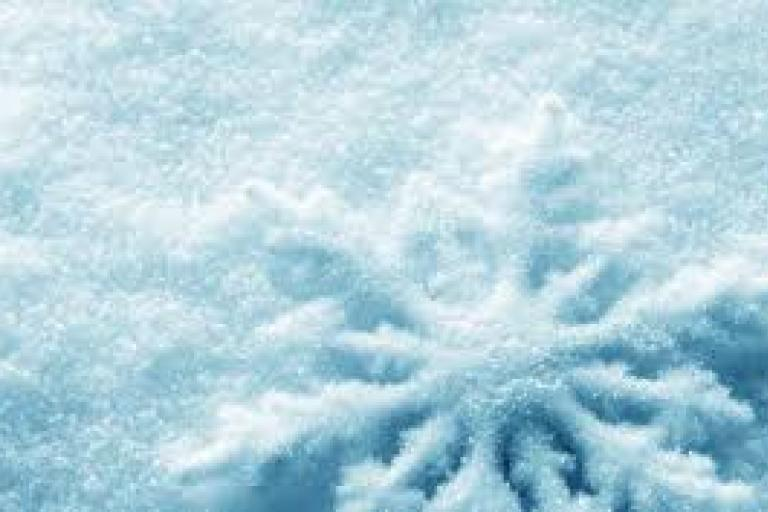 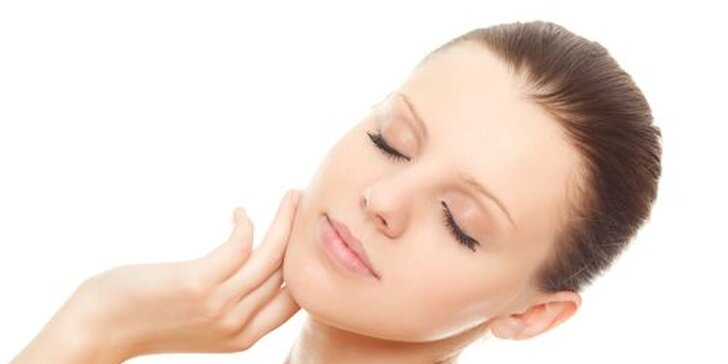 ÚLOHA 5: nácvik prekladu jednotlivých veršov – praktické kroky
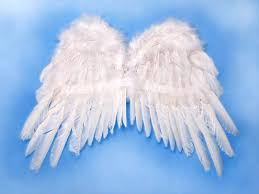 Verš: „Zimný anjel krídla na mesto ukladá, mráz je cukor z torty a zima zosladla."
Posunky pre „zimný", „anjel", „krídla", „mesto", „ukladať", „mráz", „cukor", „torta", „zima", „zosladnúť".
Spojiť ich do plynulého prejavu s dôrazom na lyrickosť a obrazotvornosť.
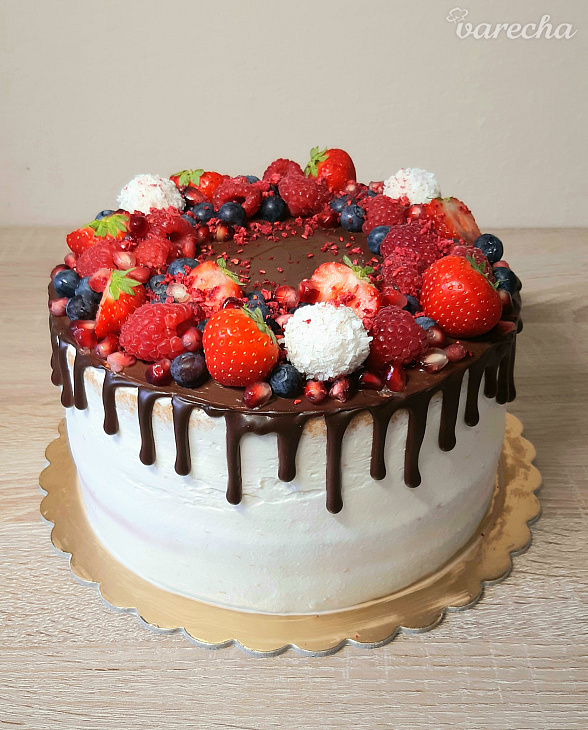 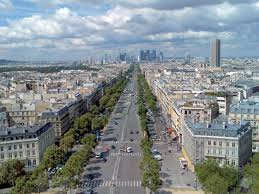 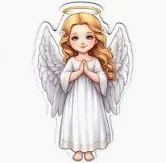 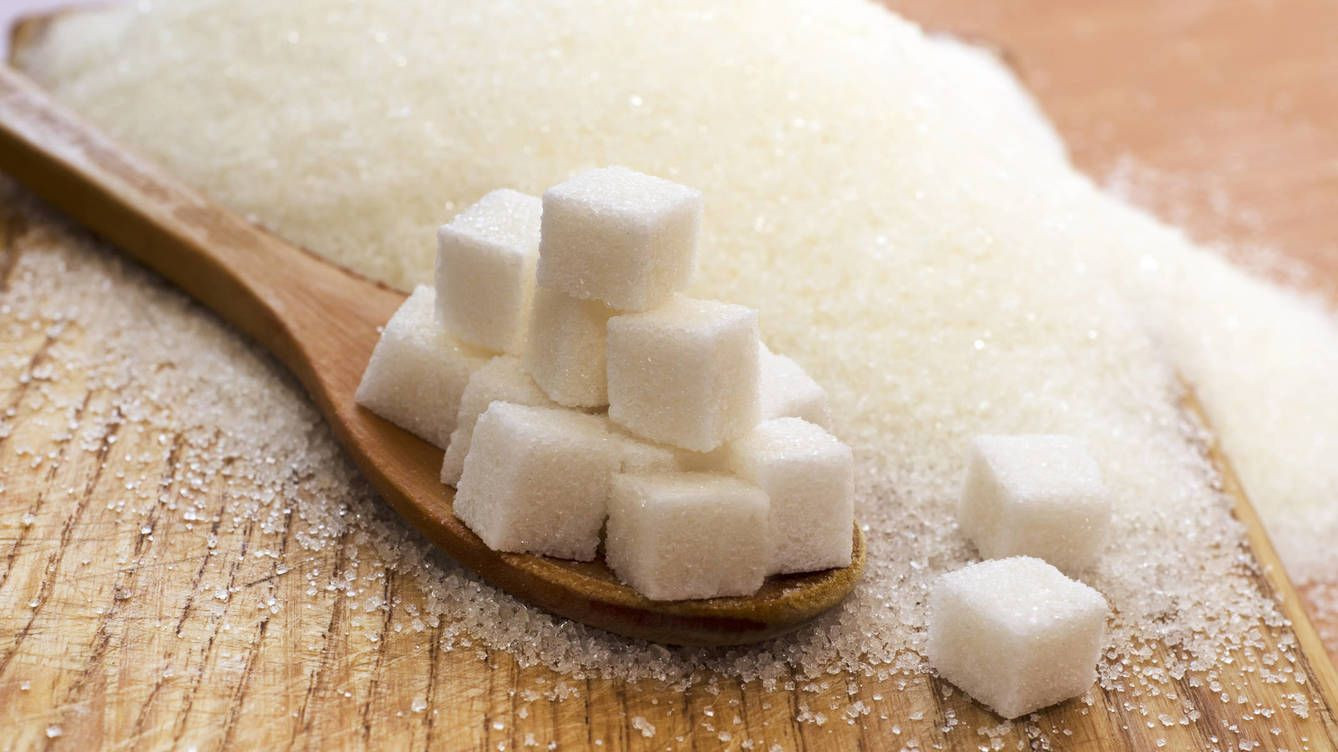 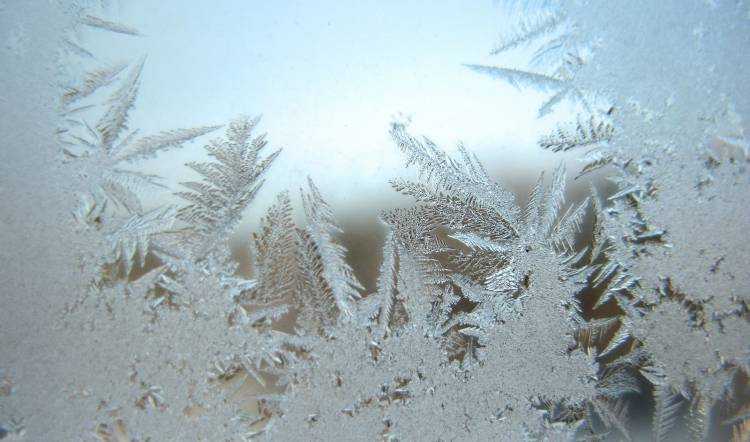 ÚLOHA 5: nácvik prekladu jednotlivých veršov – praktické kroky
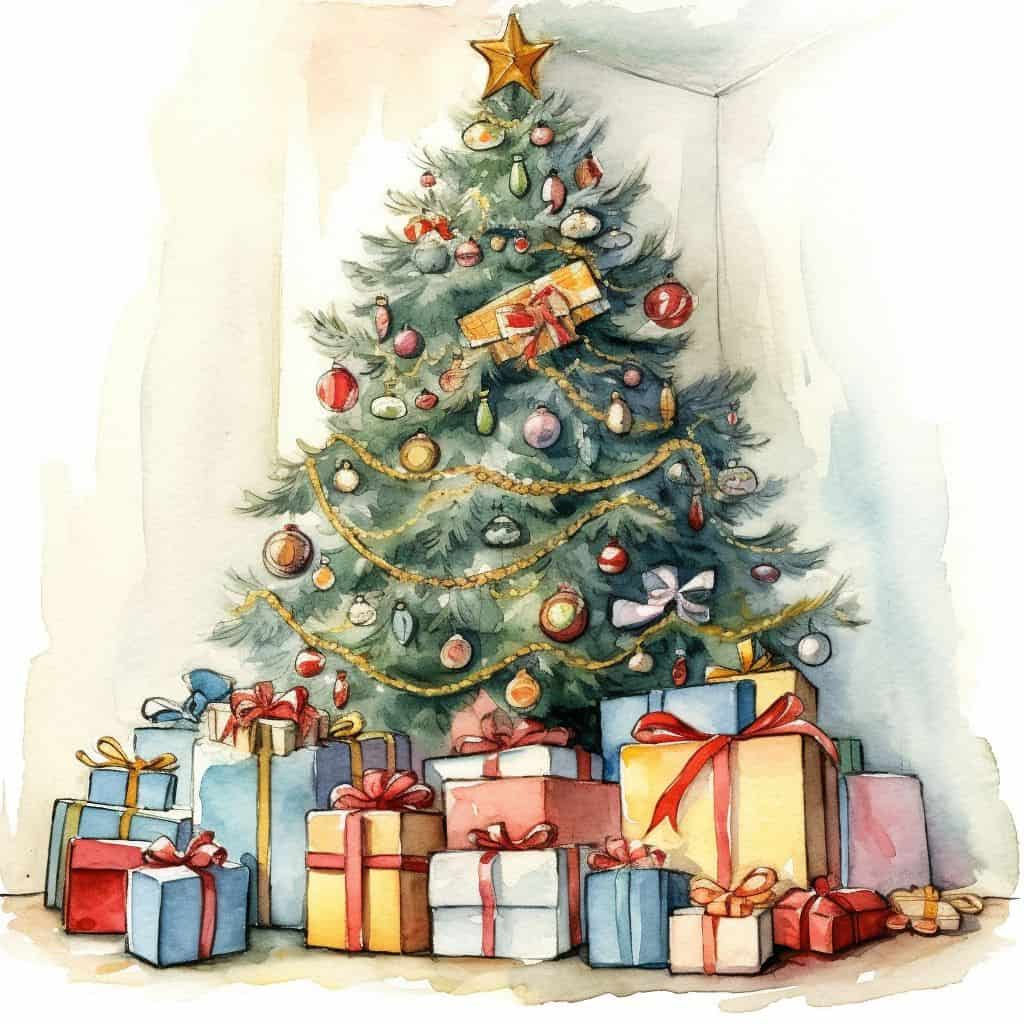 Refrén: „Vianoce, vianoce, ticho sneží v nás, vianoce, vianoce, konečne sú zas."
Posunky pre „Vianoce", „ticho", „sneží", „v nás", „konečne", „zas".
Opakovať refrén s dôrazom na emocionálny náboj a rytmus piesne.
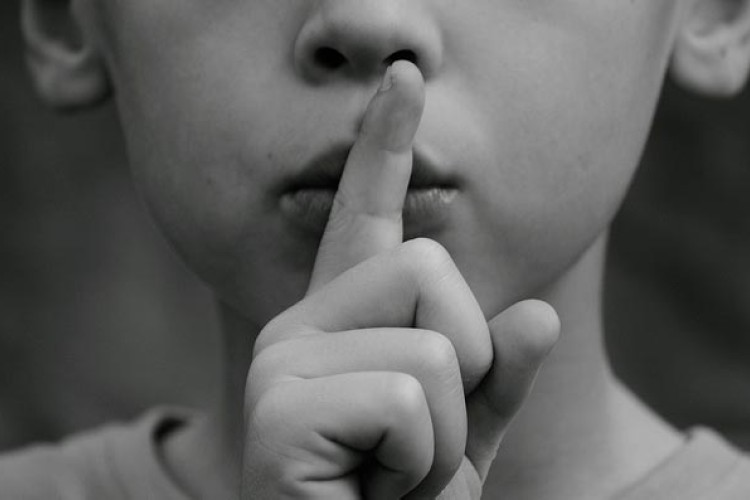 ÚLOHA 6: spojenie veršov do celku
Keď majú žiaci zvládnuté jednotlivé verše, začať spájať verše do celku.
Precvičovať plynulé prechody medzi posunkami, aby v piesni zostal zachovaný rytmus a melódia.
ÚLOHA 7: Práca na výraze a emóciách
Učiť žiakov, ako vyjadriť emócie a atmosféru piesne pomocou mimiky, intonácie a pohybov tela.
Zamerať sa na to,aby posunky pôsobili prirodzene a vyjadrovali hlboké emocionálne prežitky, ktoré autor do textu vložil.
ÚLOHA 8: skúšky a korekcie
Usporadúvať pravidelné skúšky, na ktorých žiaci predvedú celý preklad piesne.
Poskytnúť spätnú väzbu a navrhnúť vylepšenia, aby bol výsledný výkon čo najlepší.
ÚLOHA 9: prezentácia
Naplánovať verejnú prezentáciu alebo vystúpenie žiakov, kde predvedú preloženú pieseň do posunkového jazyka s umeleckým prevedením.
Povzbuďiť deti, aby predviedli svoj výkon s hrdosťou a sebavedomím.
ÚLOHA 10: reflexia
Po prezentácii zorganizovať diskusiu, kde žiaci môžu zdieľať svoje pocity a skúsenosti z prípravy a z vystúpenia.
Diskutovať o tom, ako sa naučili vyjadrovať emócie a význam piesne pomocou posunkového jazyka a čo im tento proces priniesol.
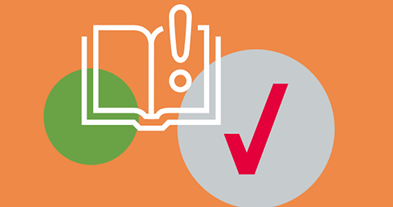 HODNOTENIE
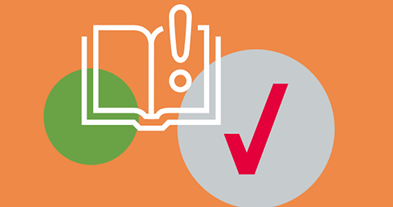 HODNOTENIE
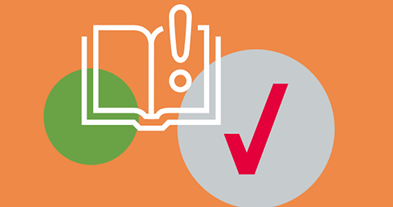 HODNOTENIE
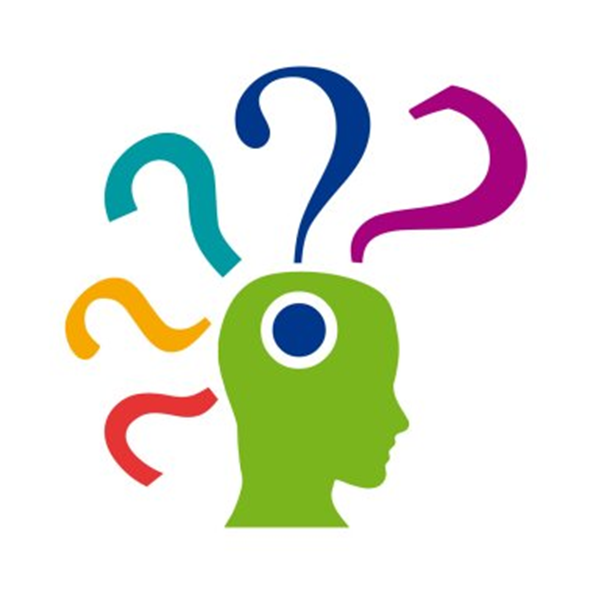 ZÁVER
V rámci celého projektu dbajte na to, aby deti chápali význam každej časti piesne a vedeli ho verne a emocionálne vyjadriť pomocou posunkového jazyka.Čas na realizáciu projektu nie je vopred určený.Bolo by vhodné tento projekt prezentovať ďalej, aby žiaci videli, že ich práca má využitie pre ďalších v škole, ale aj mimo nej.
ZDROJE
KRUŽÍKOVÁ, L. A kol. Hudební didaktika pro žáky se speciálními vzdělávacími potřebami v inkluzivním vzdělávání. Univerzita Palackého v Olomouci, 2020http://www.myslim.sk/index.php/kurz-slovenskeho-posunkoveho-jazyka/myty-a-fakty